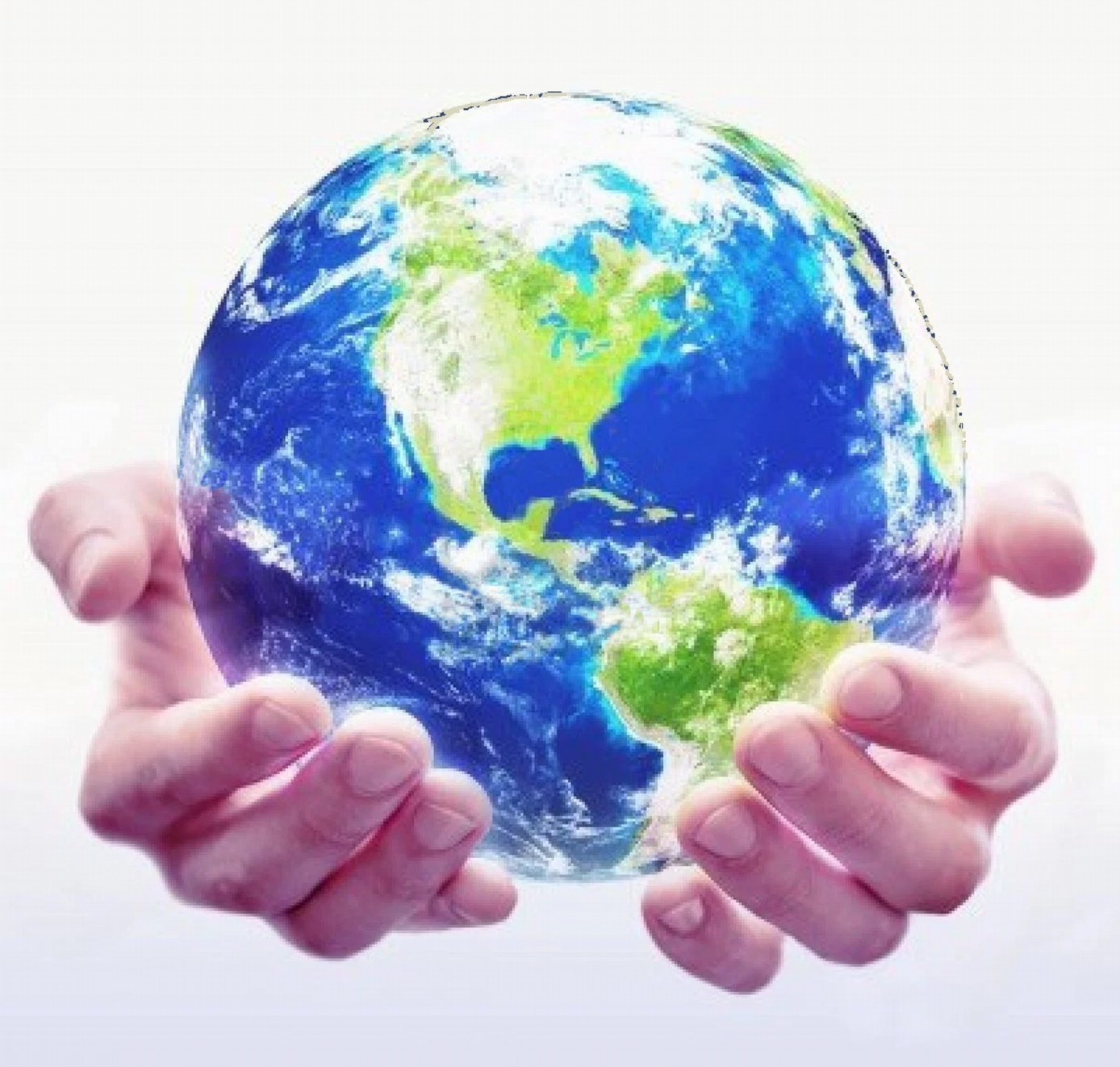 voor een succesvol model van jouw wereld
Welkom!
bij de NLP-vervolgcursus “Met je ongekende vermogens je succes vergroten”
Najaar 2017 week 5
Volksuniversiteit Zwolle
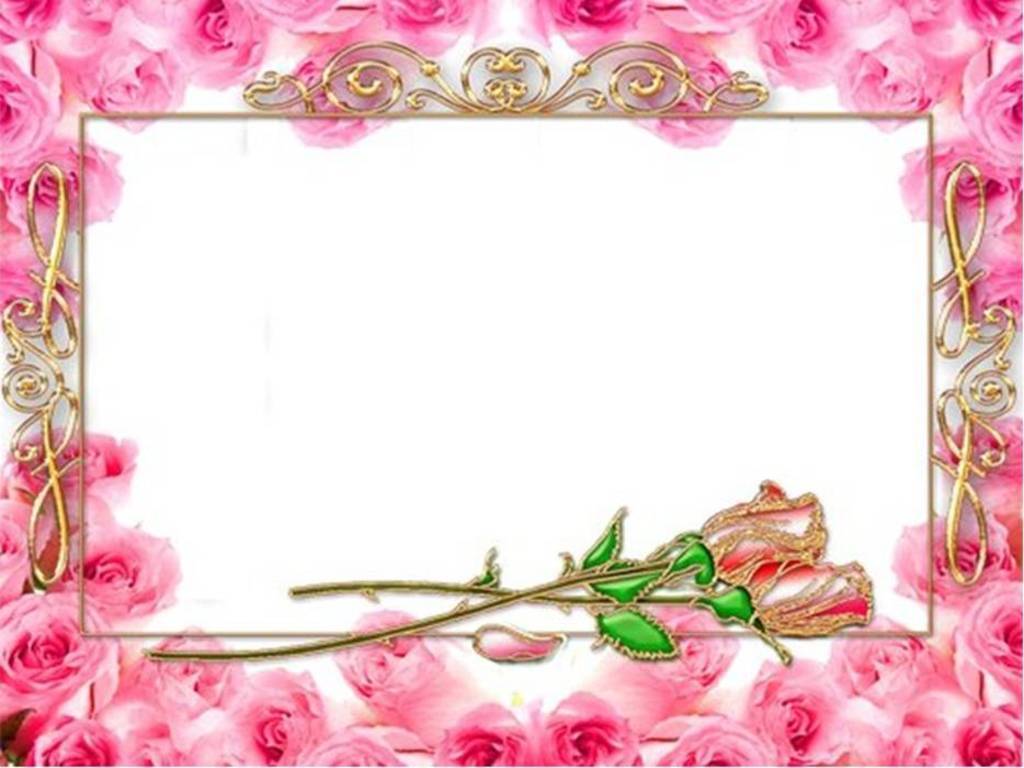 Open Frame
Vragen
Gebeurtenissen
Korte verhalen
Deel een echte levenservaring om na te denken vanuit NLP
Doel: toepassen van NLP in jouw eigen werkelijkheid.
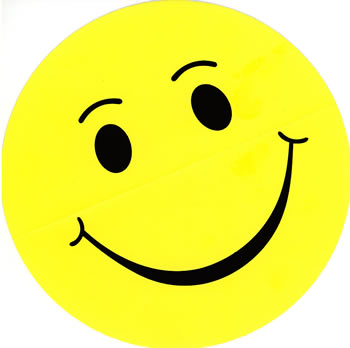 Zonne-stralen
In tweetallen, 2 minuten elk.
Focus op een mooie gebeurtenis op identiteitsniveau. Waarin je je energiek, blij of gelukkig voelde. En waarin je je een ander person voelde
Deel in de hele groep de titel van jouw ervaring en laat je gevoelens op je gezicht zien
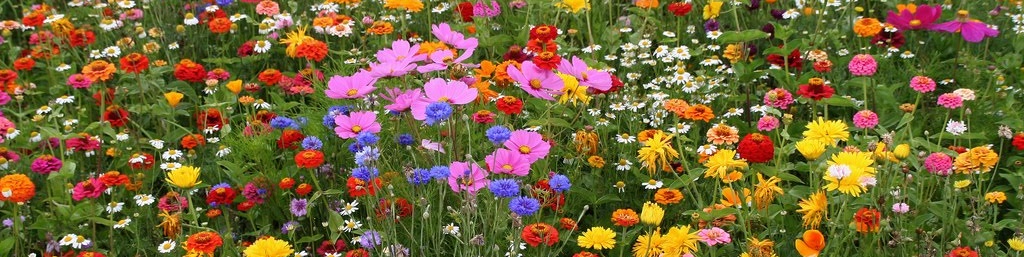 Succes op identiteitsniveau
Hoe ben je evenwichtig?
Video van focus, kracht en balans van Miyoko Shida Rigolo
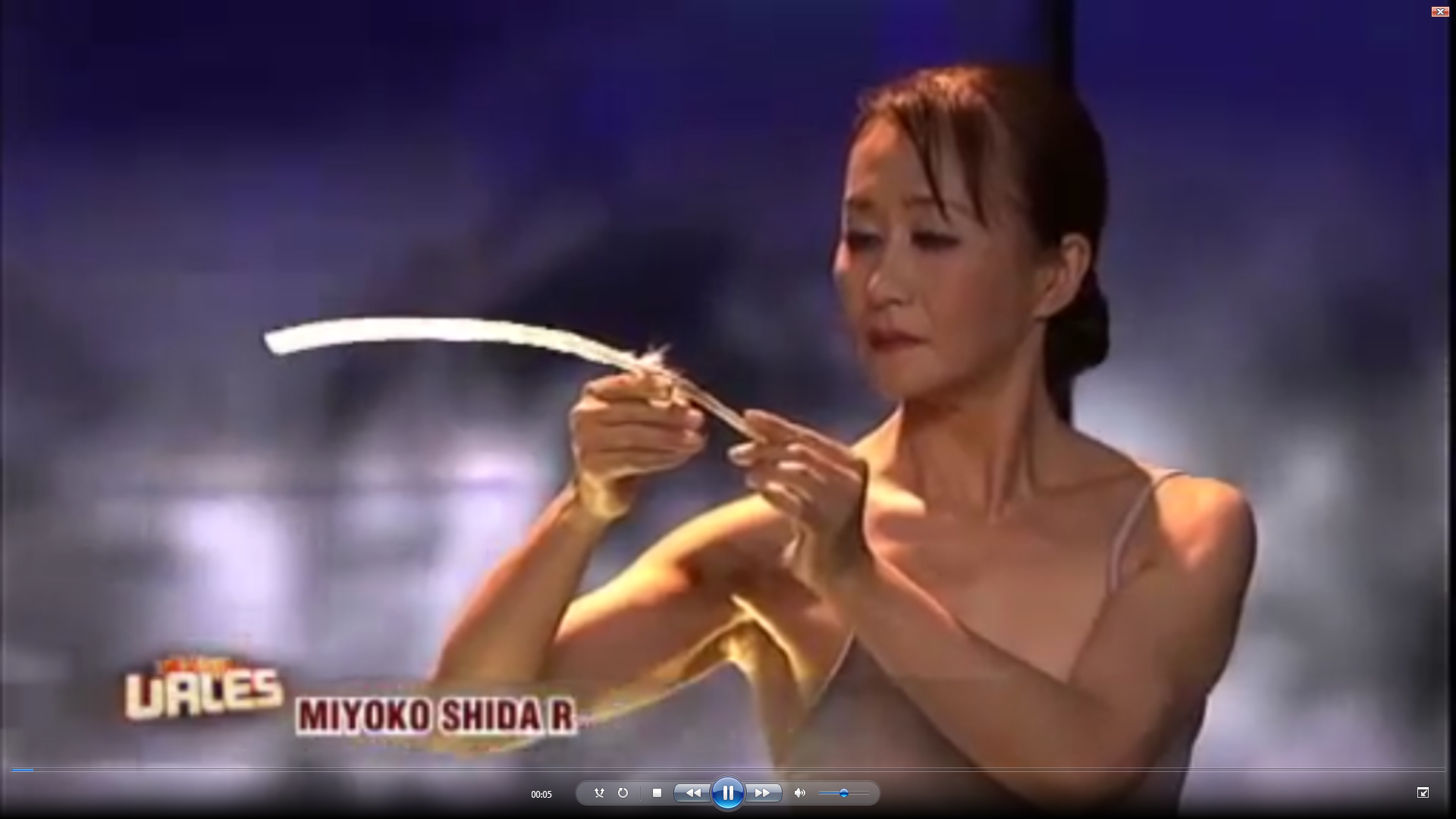 Het puppy
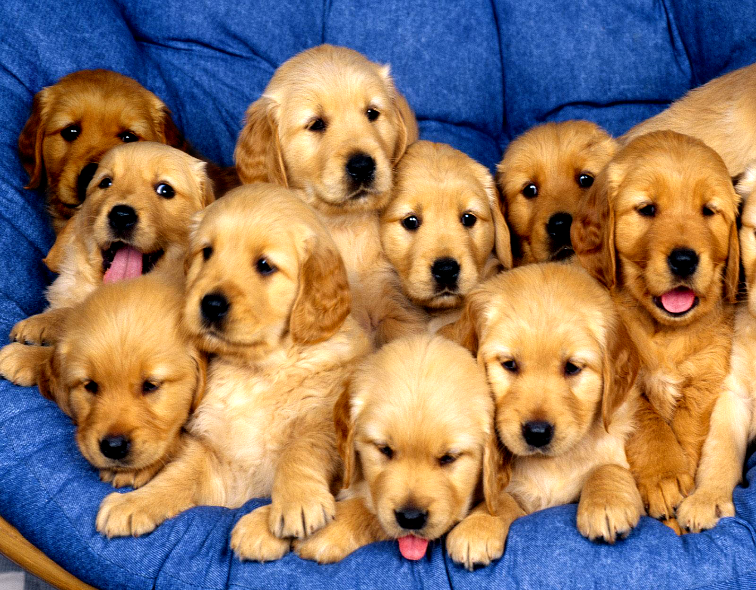 De wereld is vol met mensen die iemand nodig hebben die hen begrijpt.
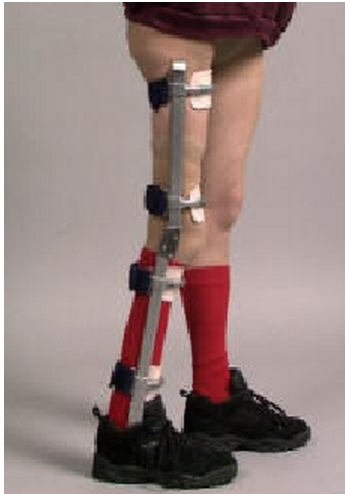 Liefde kent geen prijs!
NLP en Succes: 5e avond
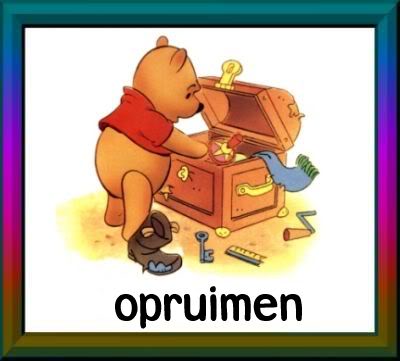 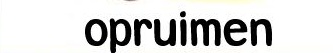 Ruim op wat je niet meer wilt gebruiken! 
Creëer succes op identiteitsniveau!
Kast opruimen
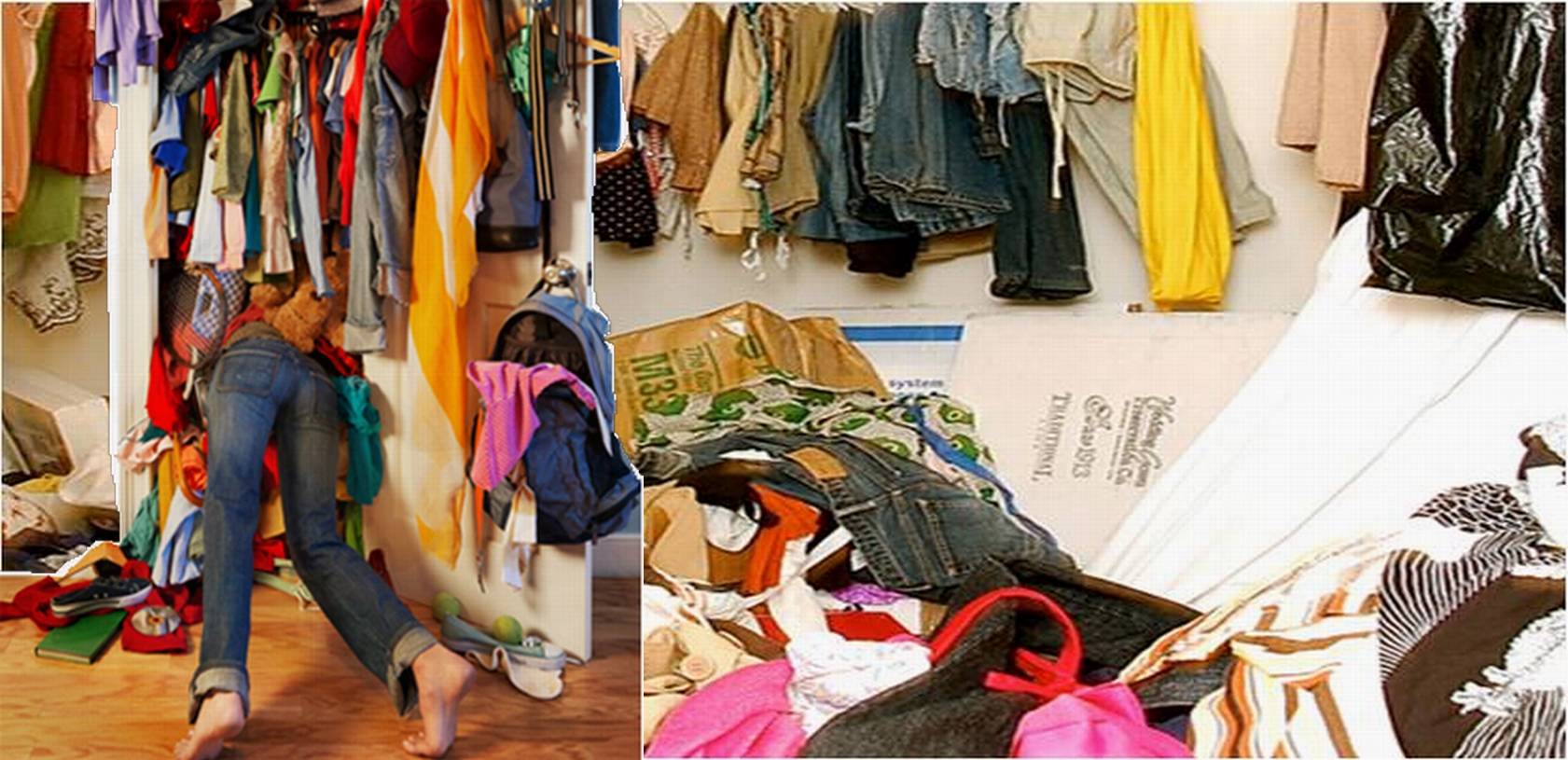 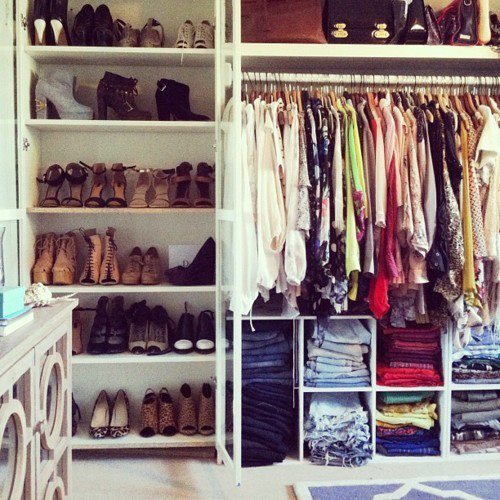 De kast in ons brein die we opruimen
Kast
1
2
3
4
Voorbeeld
1
2
3
4
Volgorde van de oefening in de visualisatie
1
2
3
4
Opruimen wat je kwijt wilt
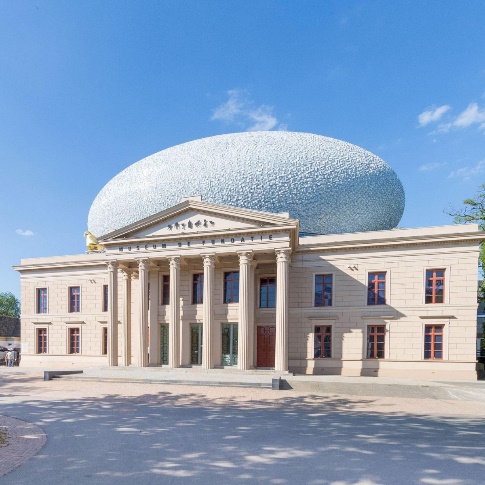 museum
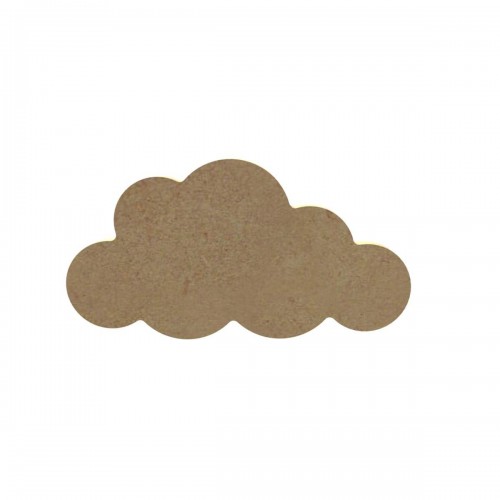 wolkje
natuur
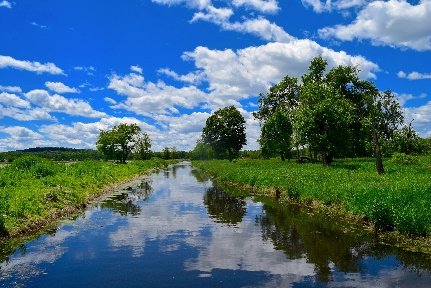 Wat je kwijt wilt
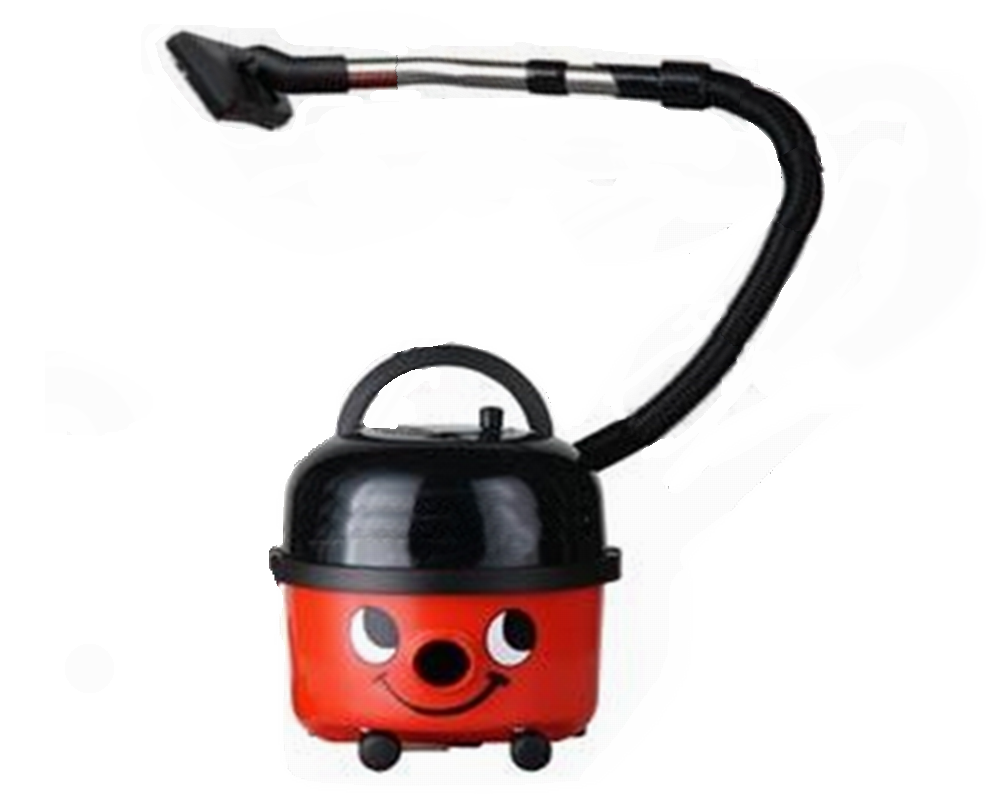 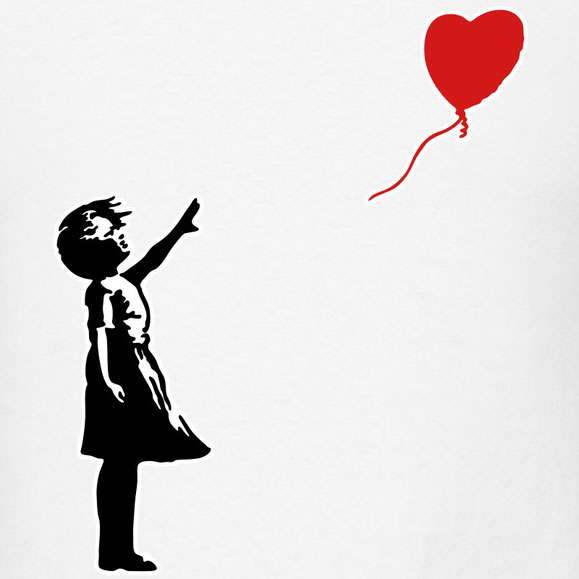 Kijk er liefdevol naar
Neem er afscheid van
Opgeruimd staat netjes!
Een opgeruimde kast
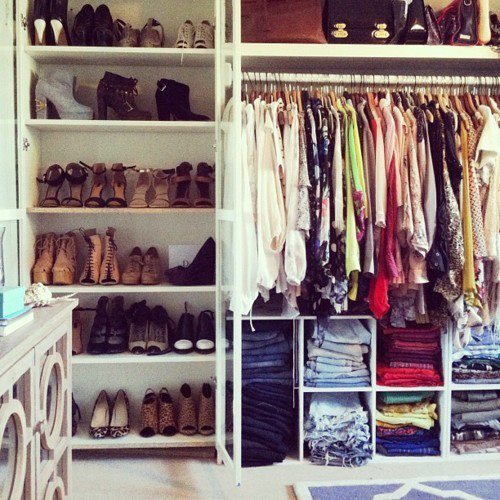 Creëer je grootse identiteit
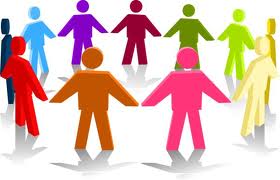 We staan in een kring.
Je doet een stap naar voren (één voor één).
Je zegt één van de grote, mooie dingen die je op identiteitsniveau wilt zijn.
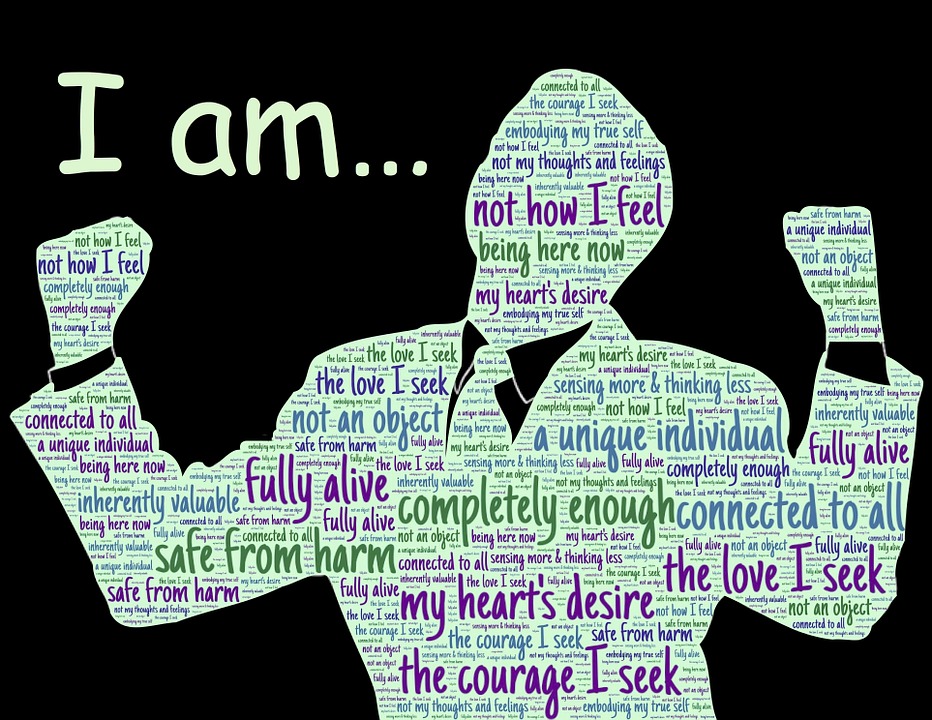 Beleef je stem op identiteits niveau
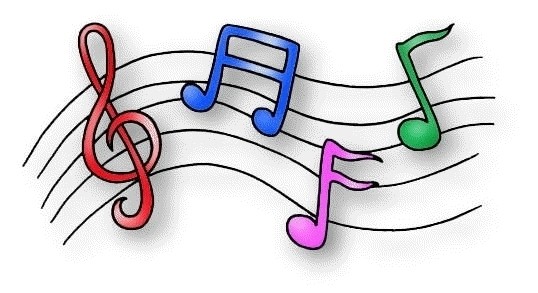 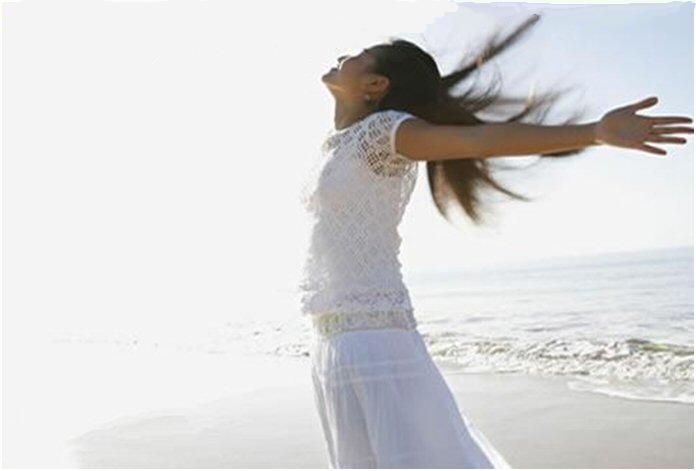 Je stem is de ziel van je identiteit
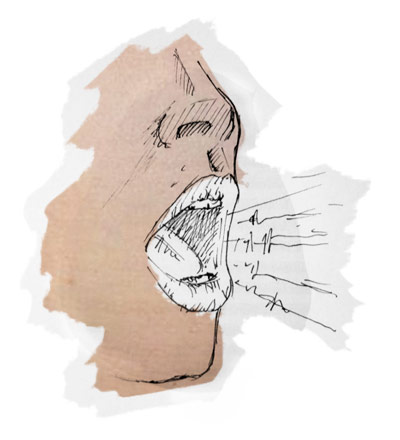 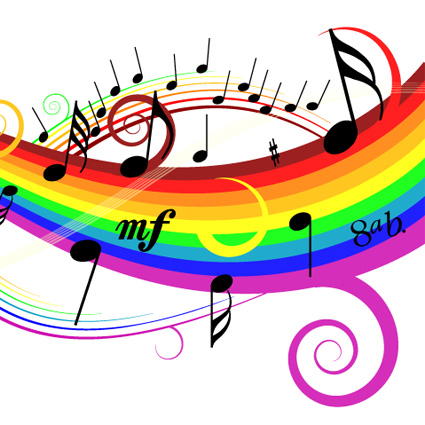 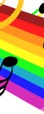 De structuur van de stem
strottenklepje
geluid alleen bij uitademen
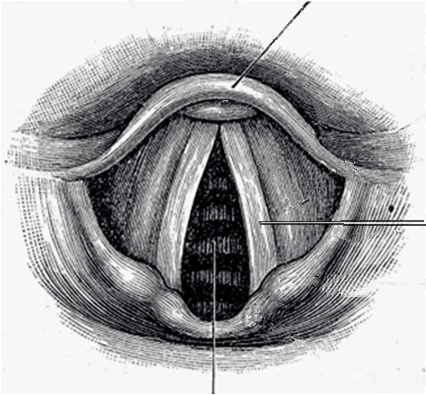 stembanden
stemspleet
ingang van de luchtpijp
De stem klinkt op het uitademen
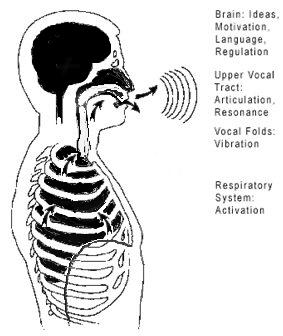 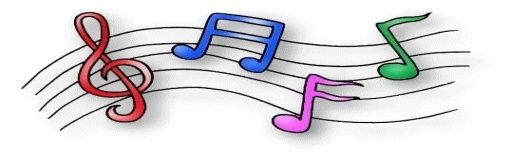 Pacing and Leading: Volgen en Leiden op blz 47
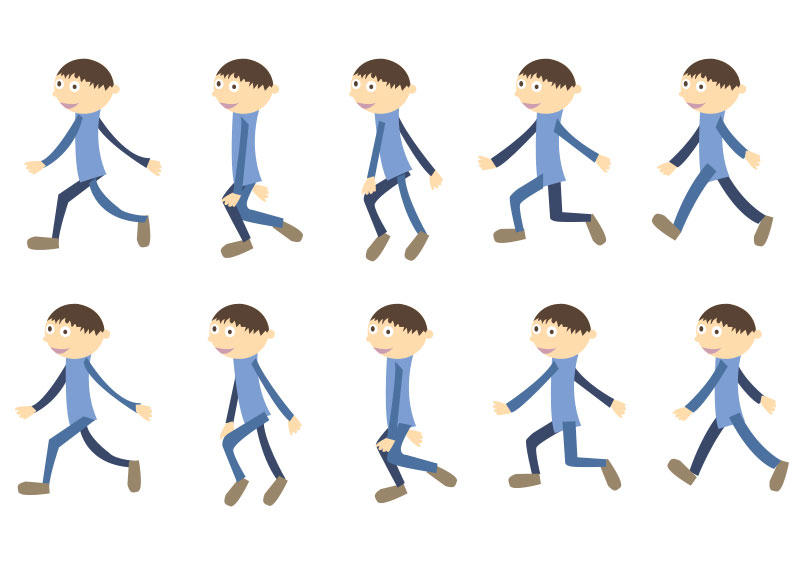 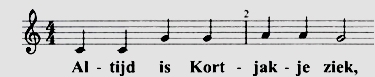 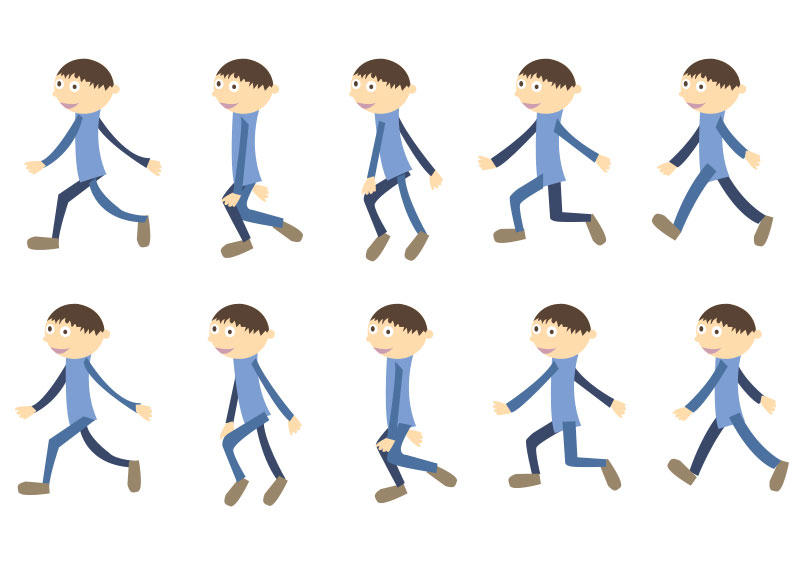 cliënt
A
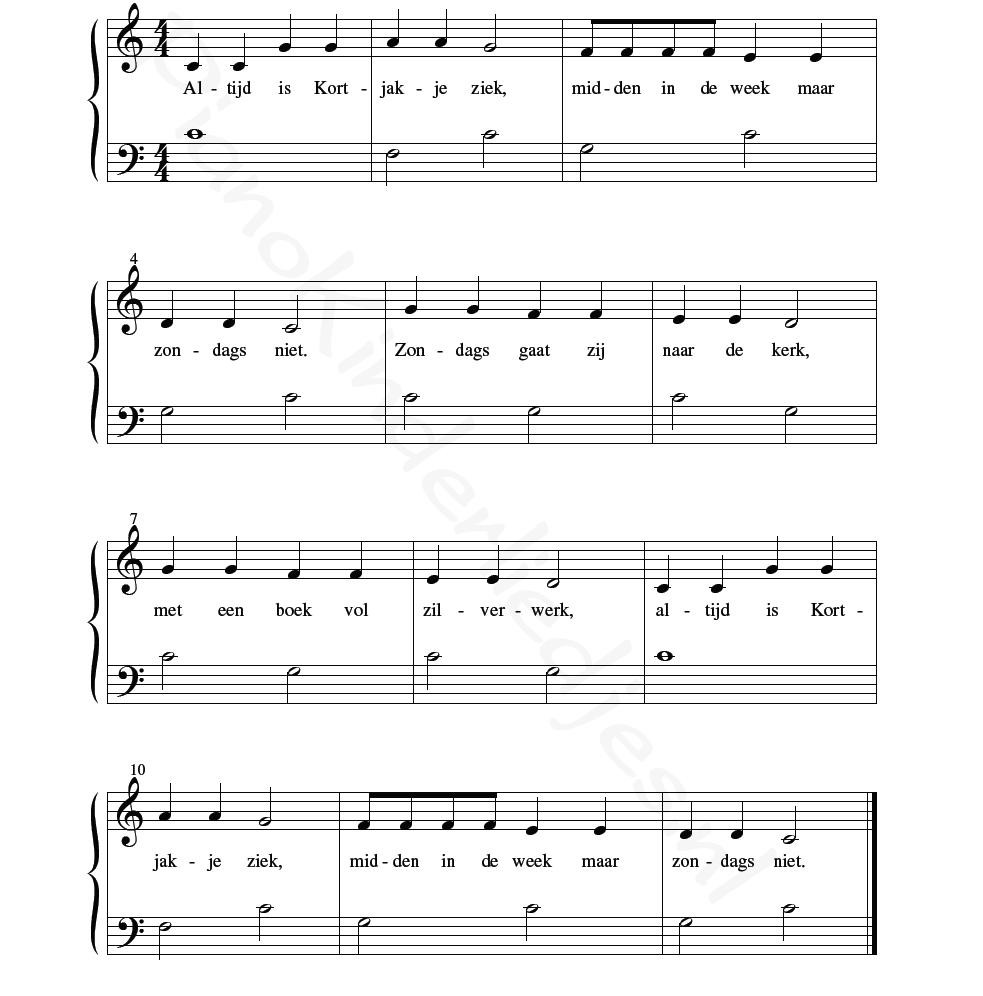 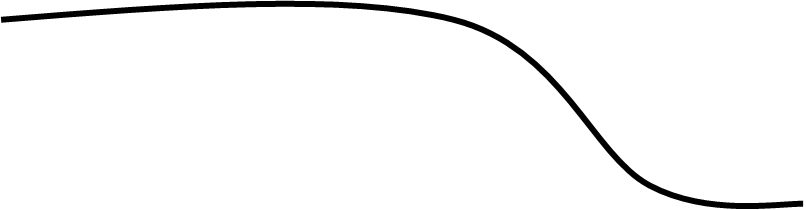 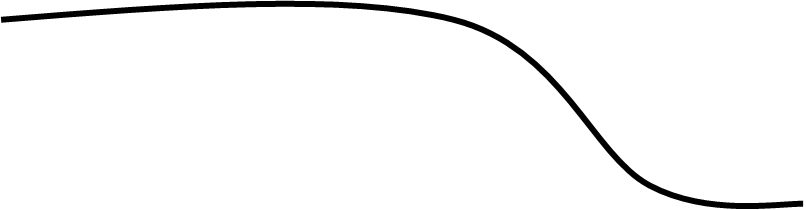 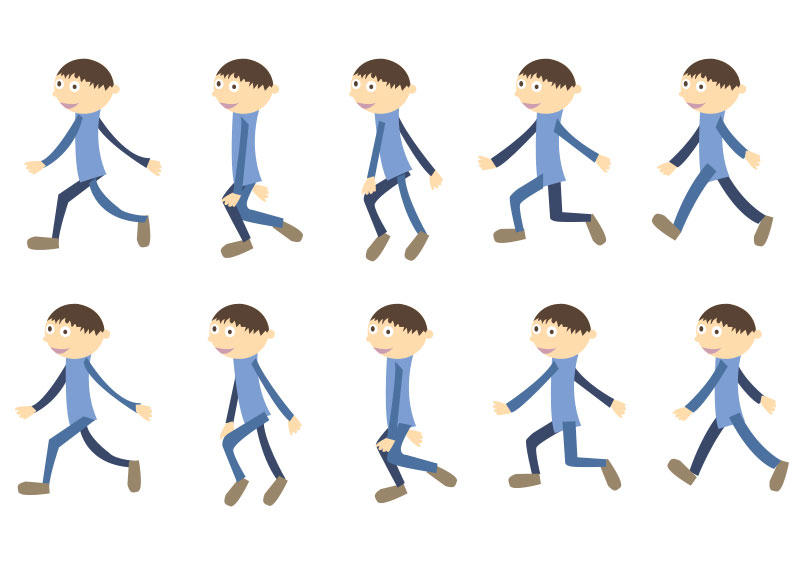 Volgen
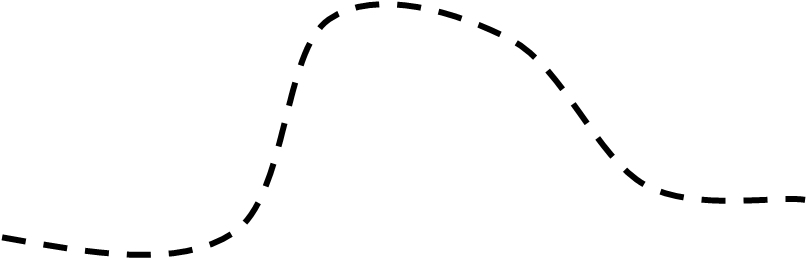 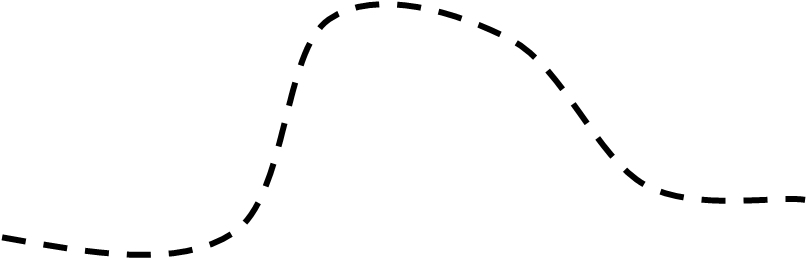 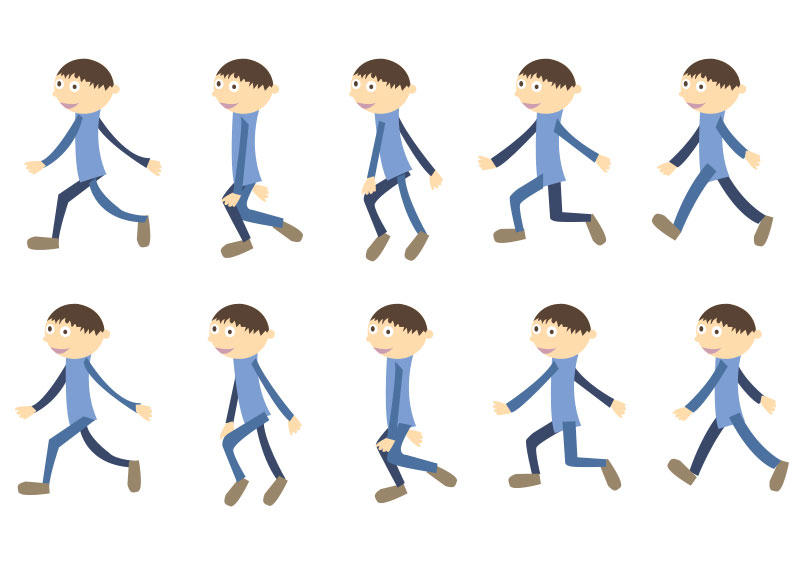 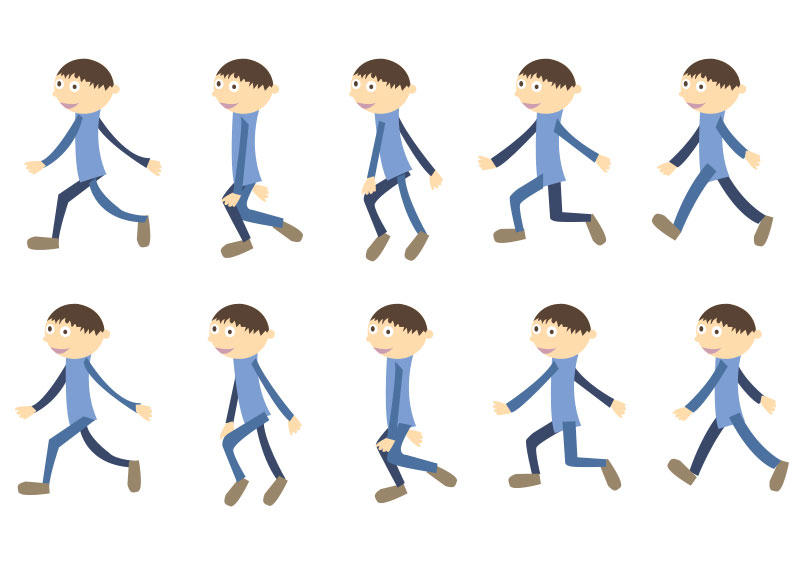 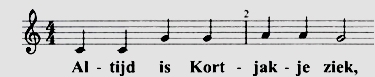 coach
Leiden
B
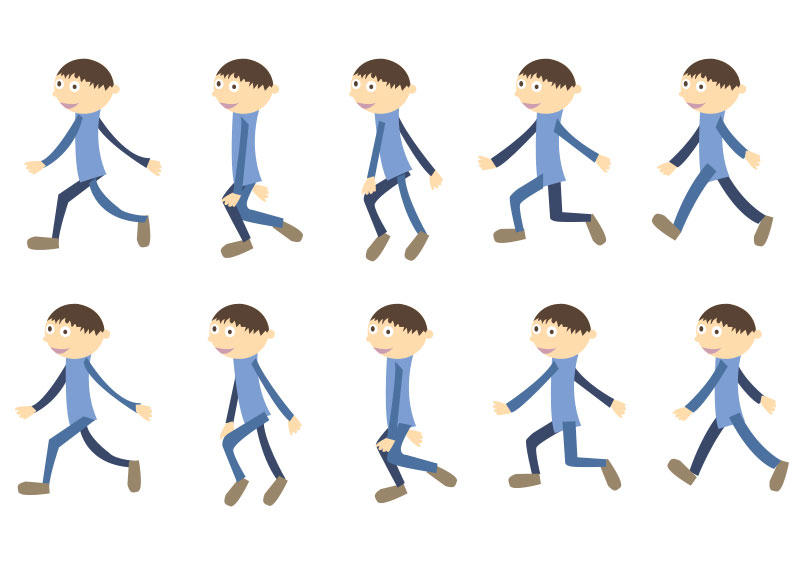 Pacing met geluid: 
Zing mee met A de cliënt
Leading met geluid: 
Laat de ander met jou meezingen, of zing de tweede stem
I’m a hollow bamboo
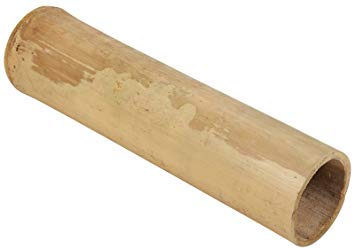 Mapping Across
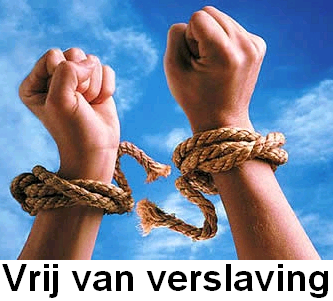 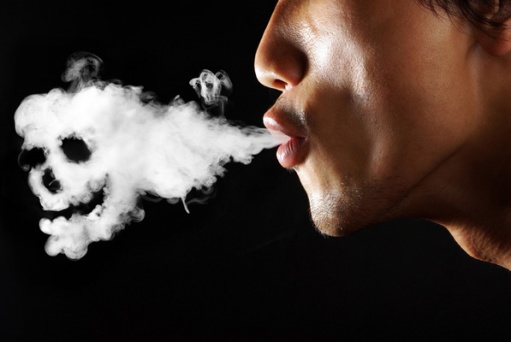 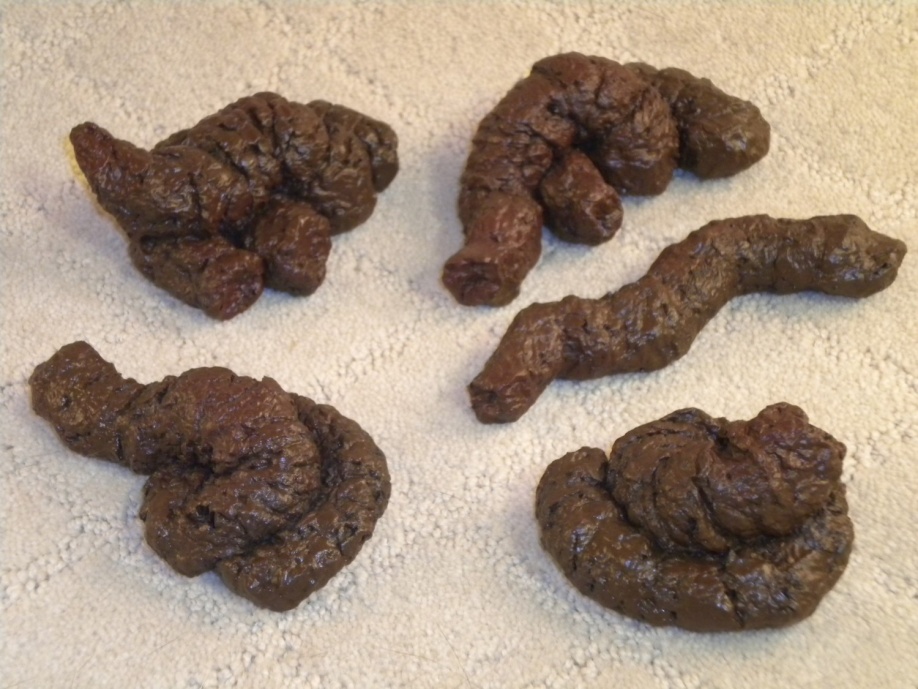 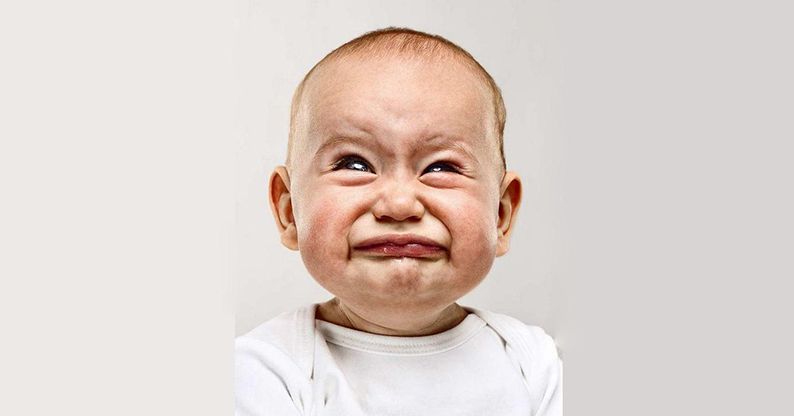 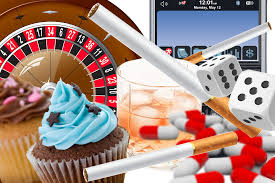 Verslavingen
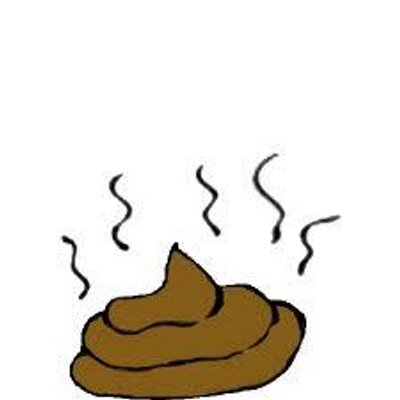 Vrij van verslaving!
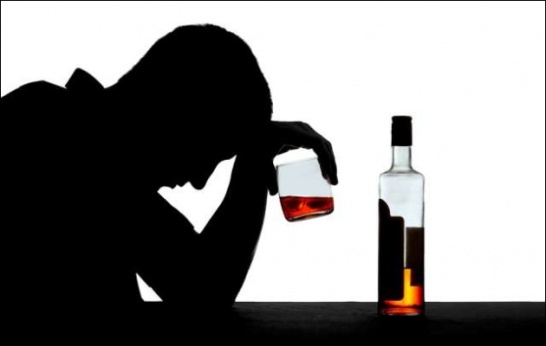 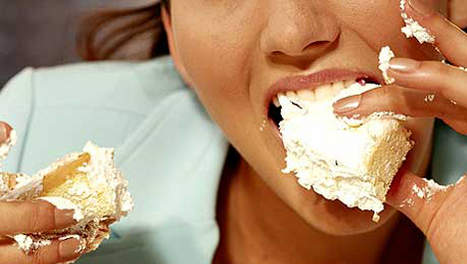 Verslaving vies 
gaan vinden
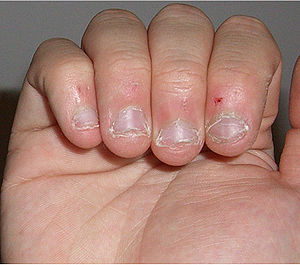 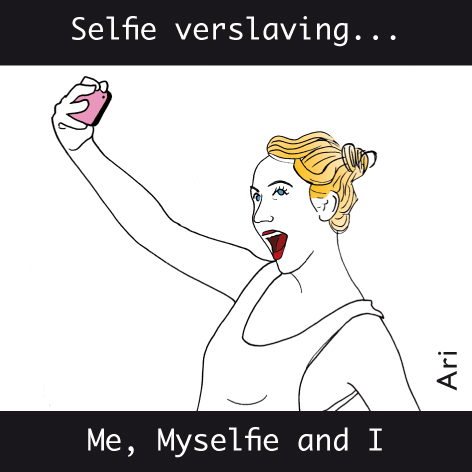 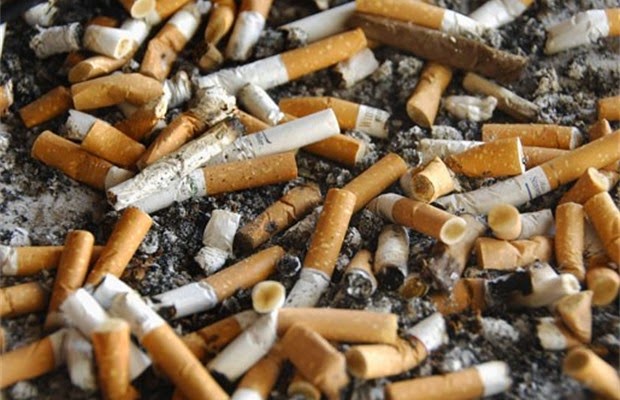 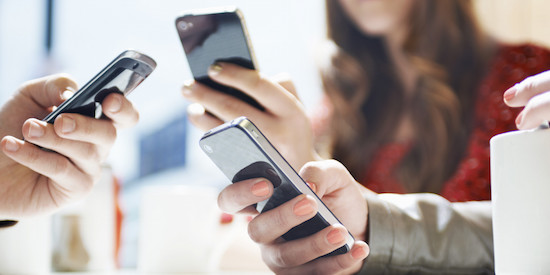 Maak harmonie in jezelf, creëer succes in jezelf!
Maar ook: Stel je hebt een hekel aan afwassen
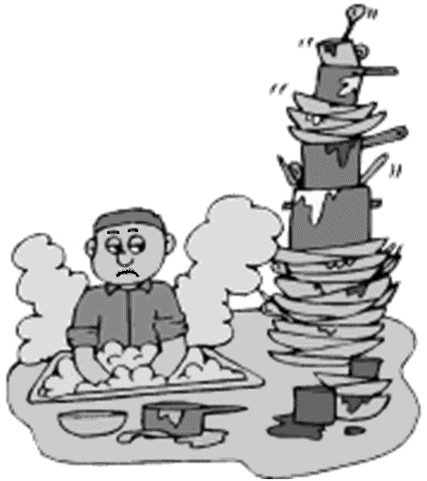 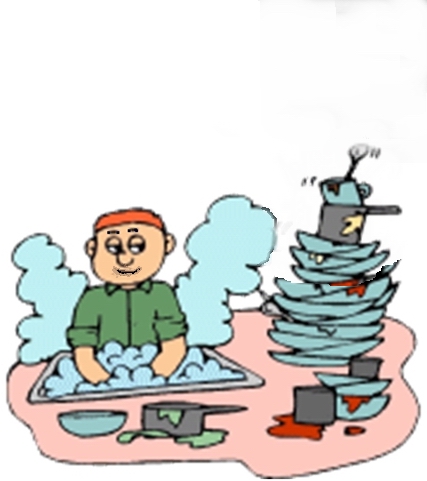 En…..je wilt er eigenlijk wel plezier in hebben.
Mapping across
Van onaangenaam naar prettig
Maak deze bron beschikbaar in een andere context
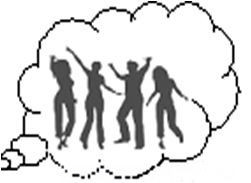 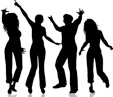 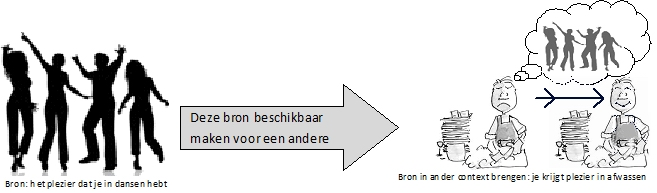 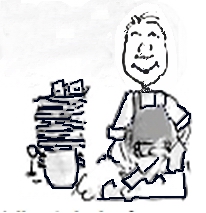 Mapping across
Neem deze bron naar een andere context: voel plezier in het afwassen
Bron: bijv. het plezier dat je hebt als je danst.
Mapping across
Stel je vind iets te aangenaam, je kunt het niet laten, je bent een beetje verslaafd
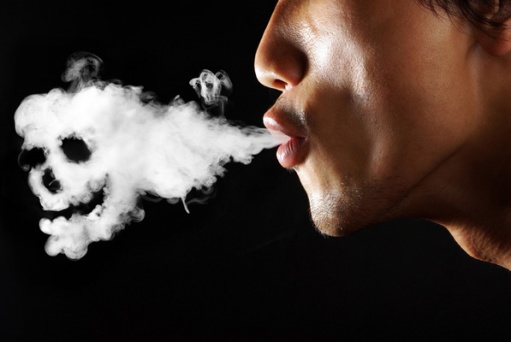 Je wilt deze minder aangenaam of zelfs onprettig maken
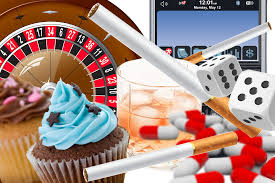 roken, 
gokken, 
taartjes eten, 
drank, nagelbijten, 
chatten op je smartphone, 
selfies maken……..
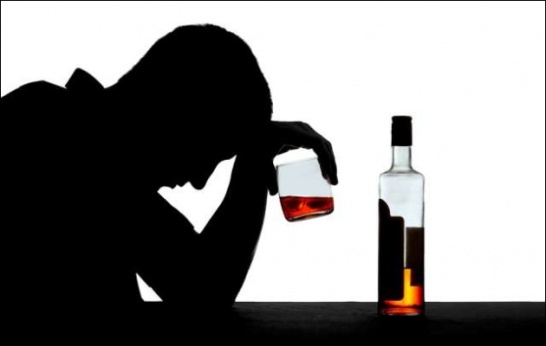 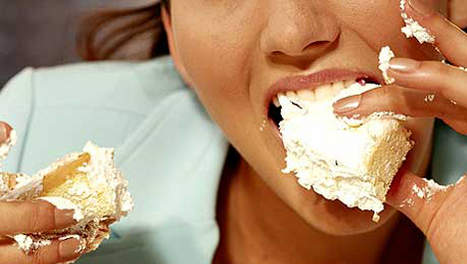 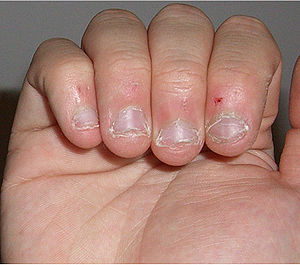 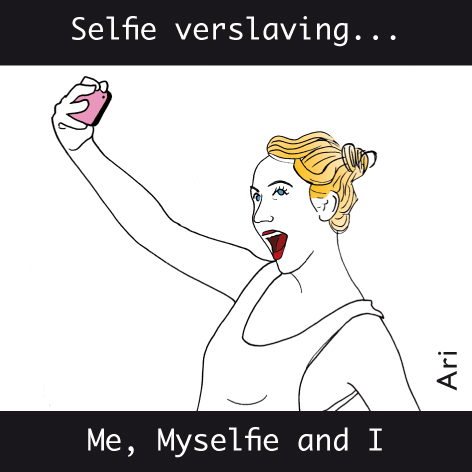 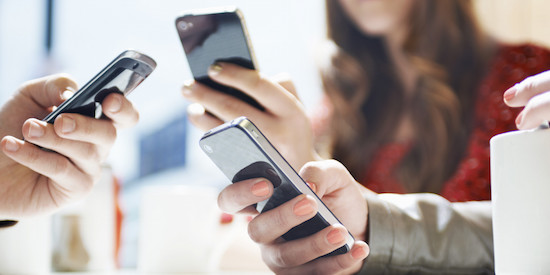 Mapping across
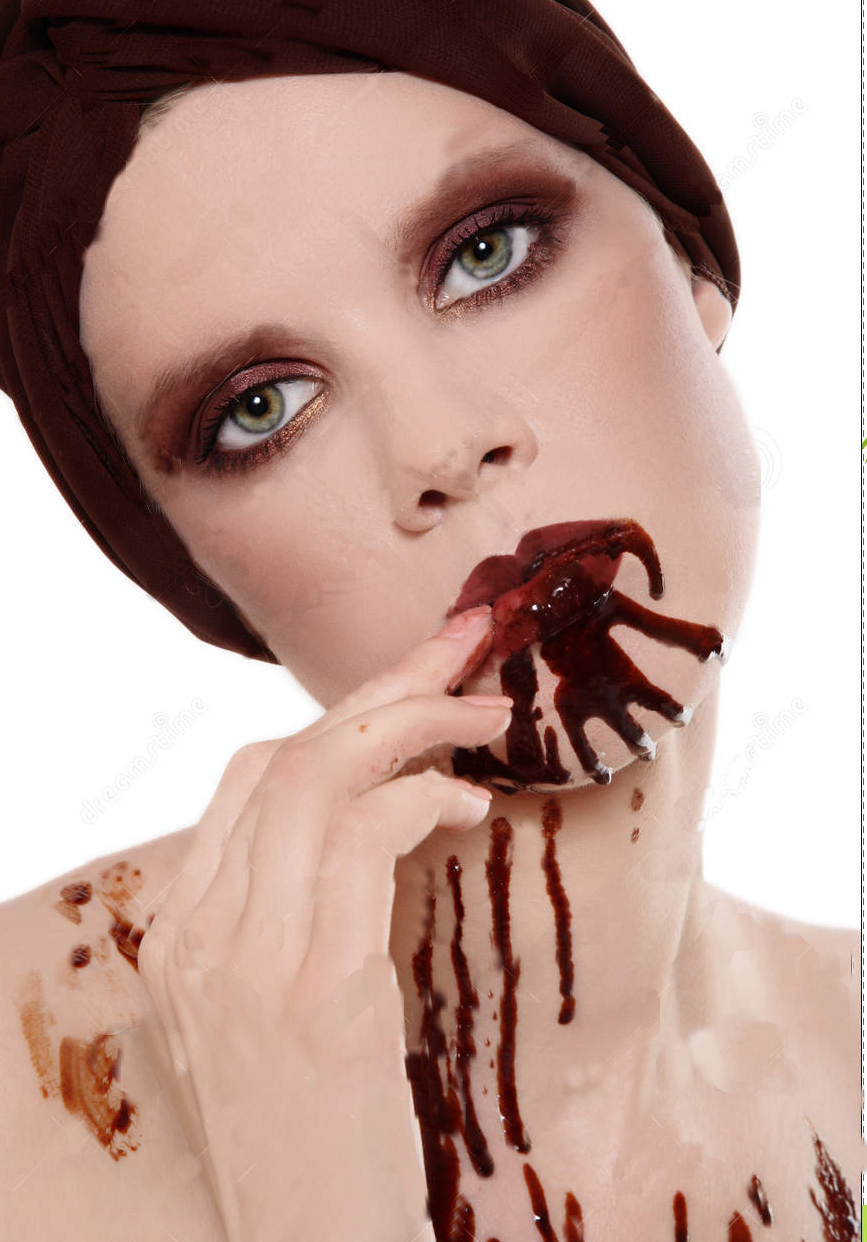 Van verslaving naar …..
Waar je vanaf wilt: verslaving aan chocolade
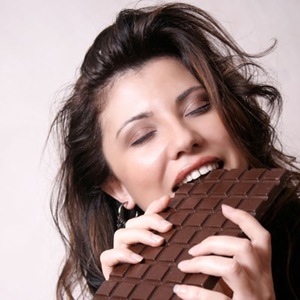 Het plaatje van chocolade eten: 
Lekker geurend
groot
kleurig 
bewegend
Ik wil dit niet meer!
Mapping across
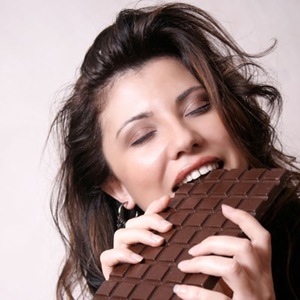 Van verslaving naar afkeer
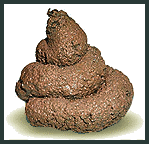 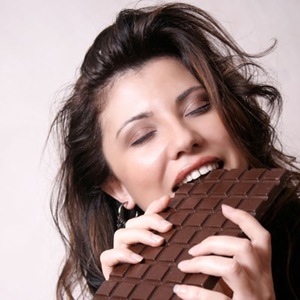 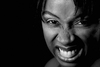 Maak deze ‘bron’ beschikbaar in een andere context
Maak het plaatje van chocolade eten: 
stinkend
klein
zwart-wit 
stilstaand
Submodaliteiten: 
stinkend
klein
zwart-wit 
stilstaand
Breng de afkeer van hondenpoep naar de chocolade verslaving
Submodaliteiten
V A K O G
Mapping across
Van onaangenaam naar prettig
Maak deze bron beschikbaar in een andere context
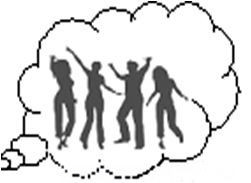 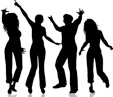 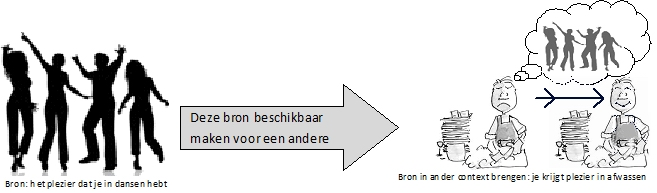 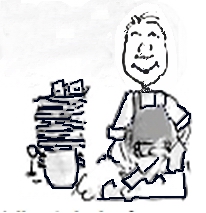 Mapping across
Neem deze bron naar een andere context: voel plezier in het afwassen
Bron: bijv. het plezier dat je hebt als je danst.